HOORNAERT Adrien04/04/2024
Bi-weekly meeting on Magellanic Clouds
Study of an X-Ray source (MC Bridge) : eRASSU J031038.2-734935eROSITA / XMM / NuSTAR
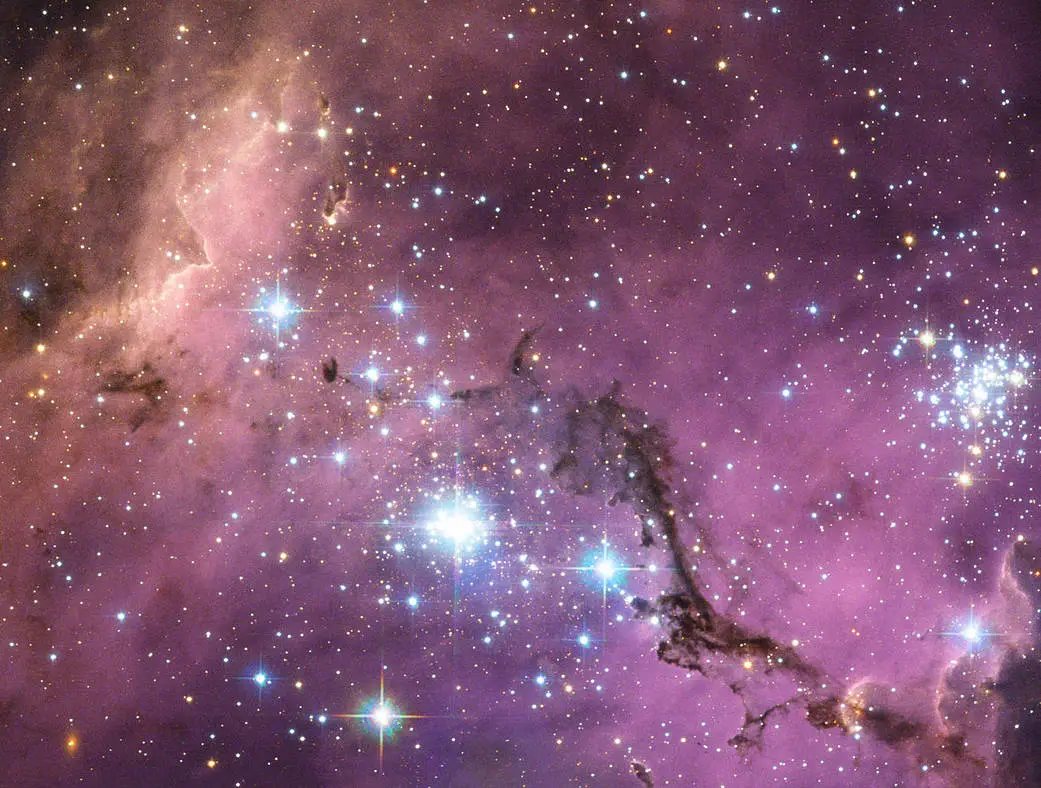 LMC- NASA/ESA HST
Gaia DR3
Gaia counterpart
One within 3σ error circle (1.53 arcsec) :
Gaia DR3 4640596753263650560
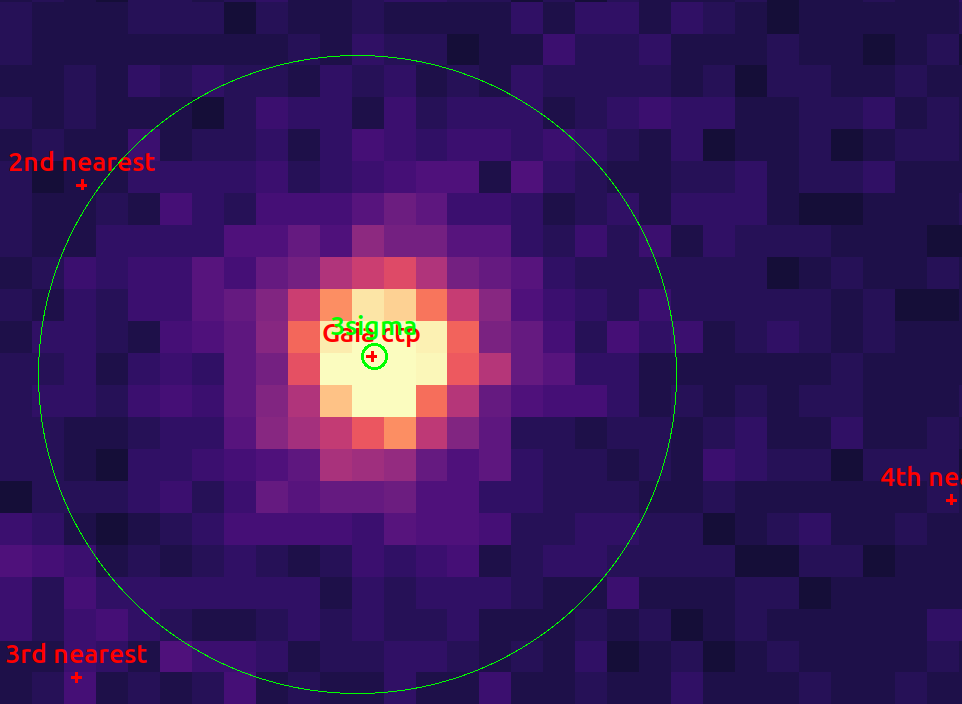 @ 0.288''parallax S/N : 0.6076PM : 0.3864 mas/yrGmag : 20.61
Catalogs
GAIA DR3 (and DR2), WISE, VHS, TESS, USNO, GSC, …
Bmag : 20.22Rmag : 18.27Vmag : ~20.8 ?
PN ImageGaia DR3 nearest counterpartscircle : 40 arcsec radius
Gaia Collab. Structure and properties of the Magellanic Clouds 2021 → Red Giant ?
DECAM Legacy Survey
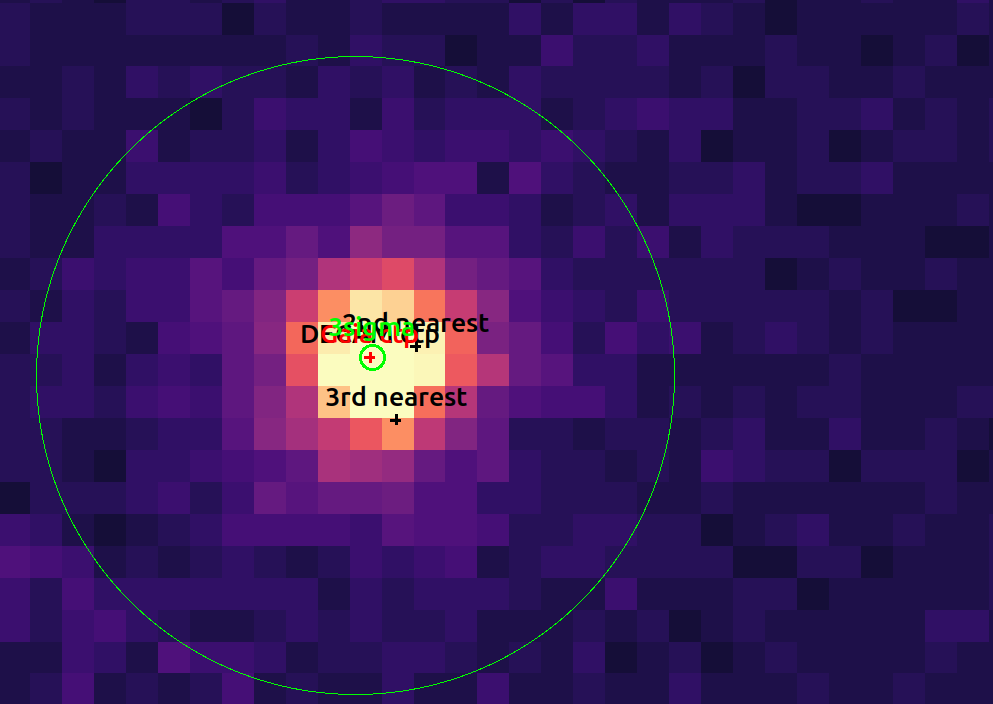 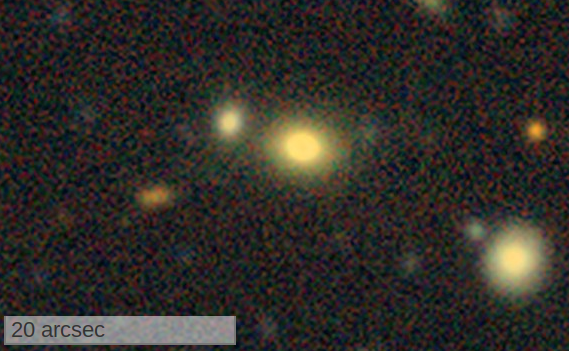 PN ImageDECAM counterpartscircle : 40 arcsec radius
DECAM Legacy Survey DR10
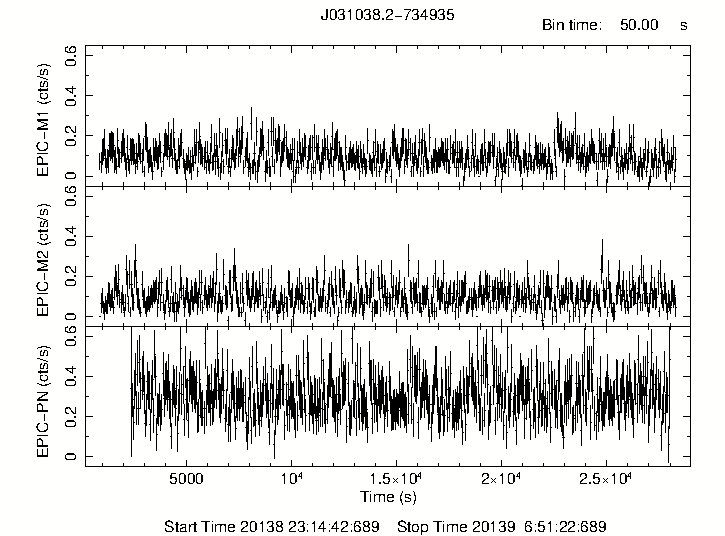 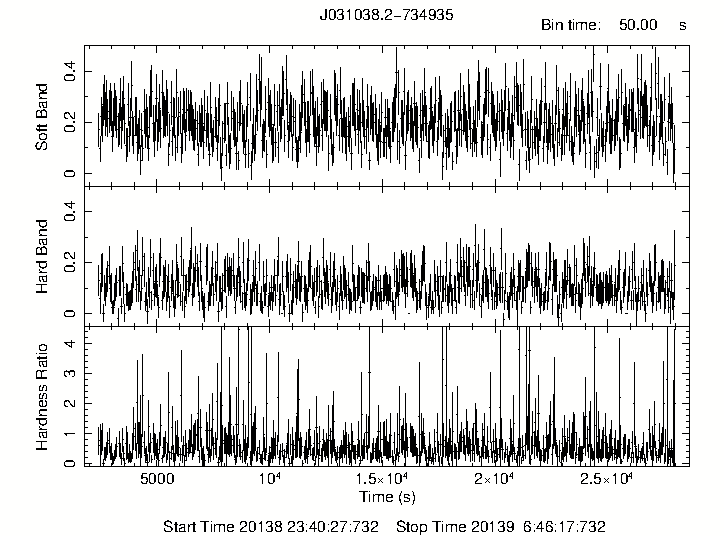 XMMTemporalAnalysis
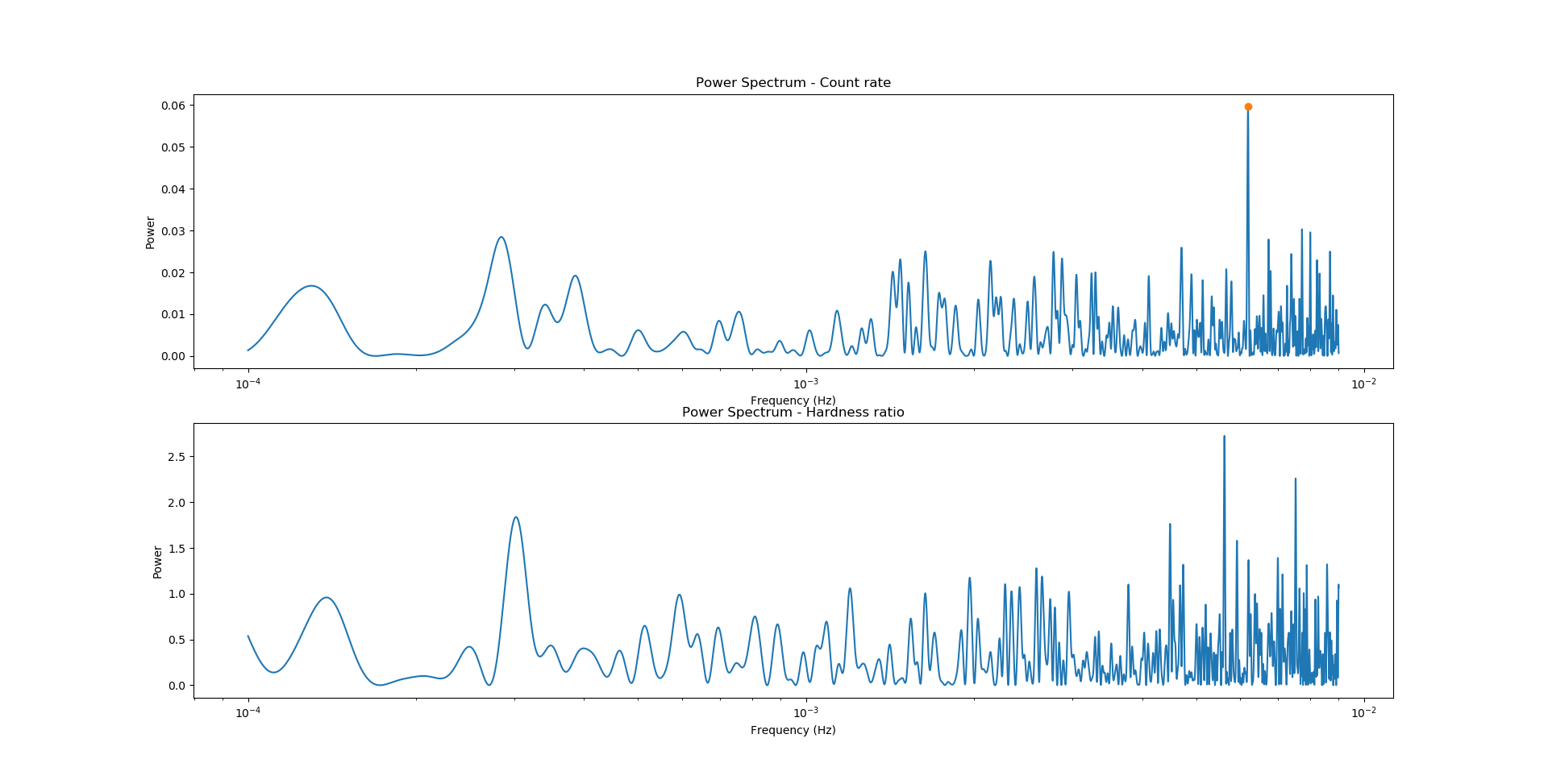 Acq Time : ~7hCounts : ~1000/h ~0.3/s

Resolution : 100ms

No Variability found
Extraction : 0.2 - 8 keV
Fitting in XSPEC (single and simultaneous)
Bayesian fitting (PN Spectrum)
XMMSpectral Analysis
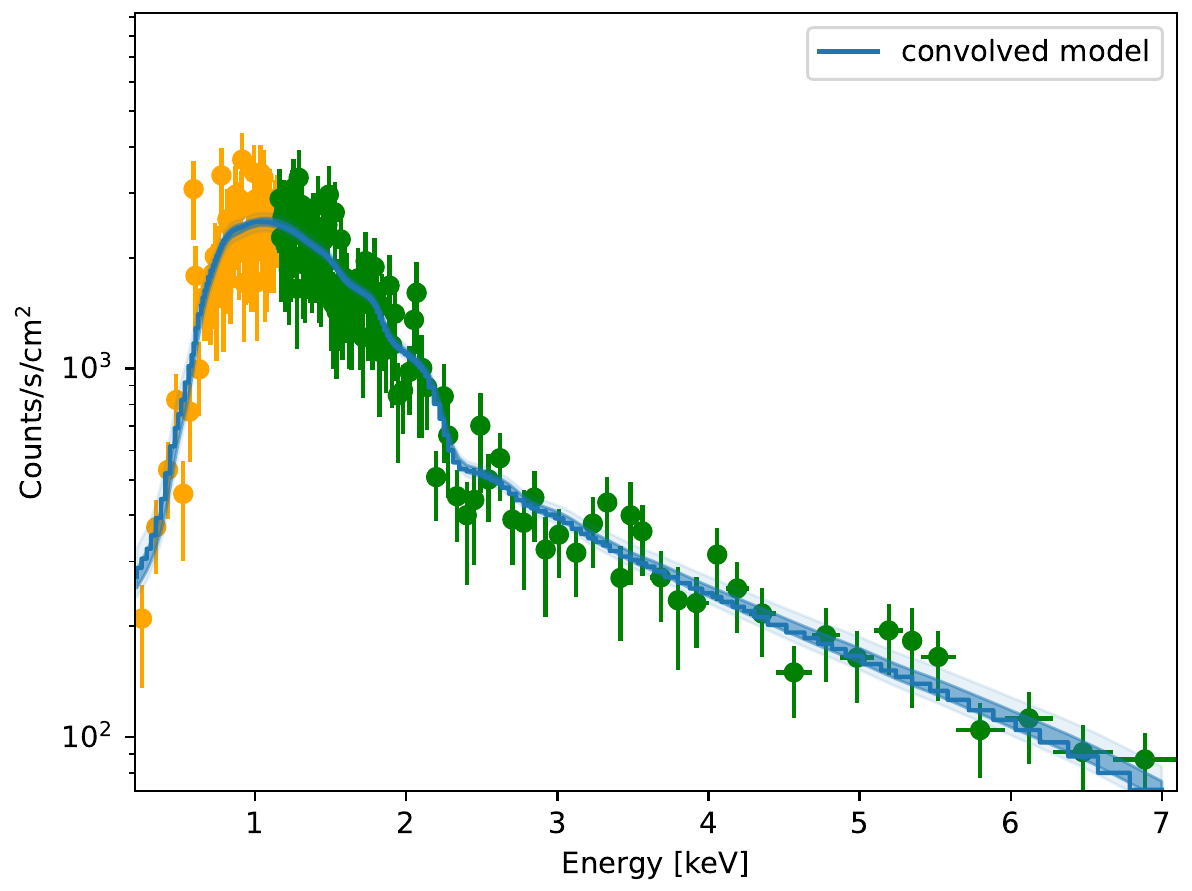 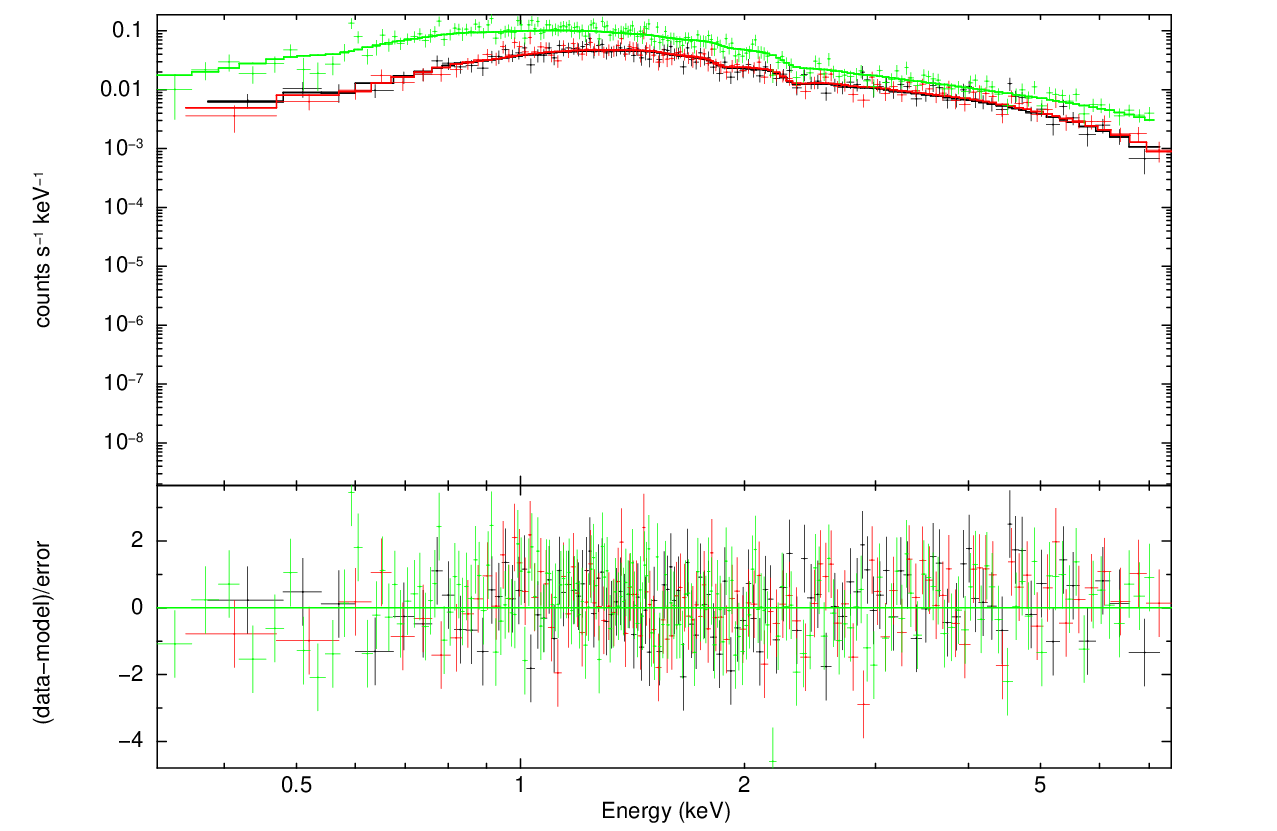 Absorption : foreground absorption fixed (Dickey & Lockman), fit for nH around source
Models : absorbed powerlaw or absorbed powerlaw + diskbb